《网络基础》课程
揭开IP的神秘面纱
主讲教师：吴山丹
什么是IP地址
IP地址称为互联网协议地址，是IP协议提供的一种统一的地址格式。
IP地址的发明
是由INTERNET之父TCP/IP的共同发明人文特瑟夫和罗伯特卡恩合作设计的。
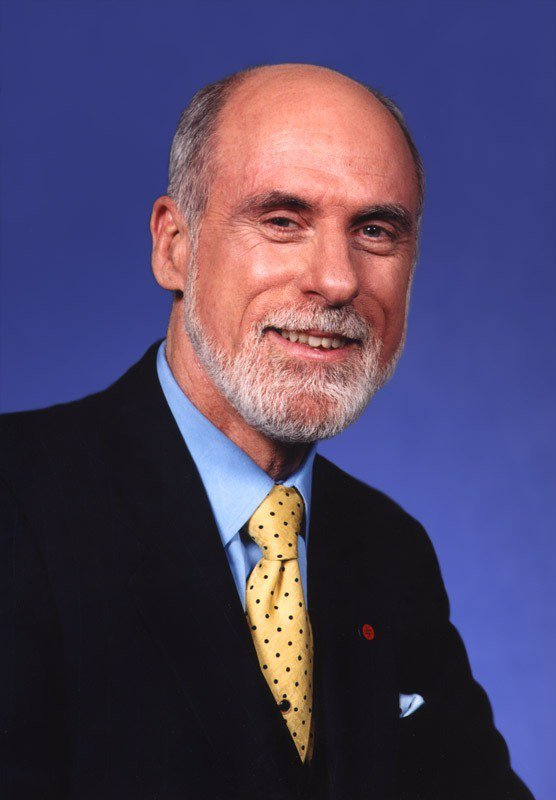 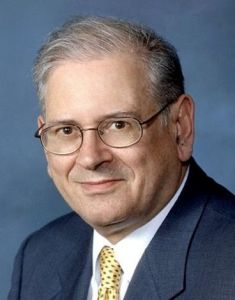 罗伯特∙卡恩
文特∙瑟夫
家庭地址
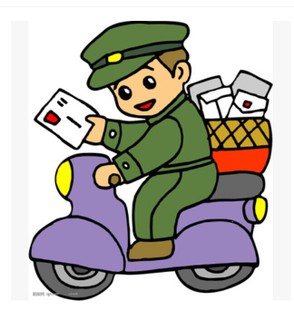 IP地址
它为互联网上的每一个网络和每一台主机分配一个唯一的逻辑地址。
手机、电脑、智能电视，只要你想象到的所有连网的设备都需要IP地址。
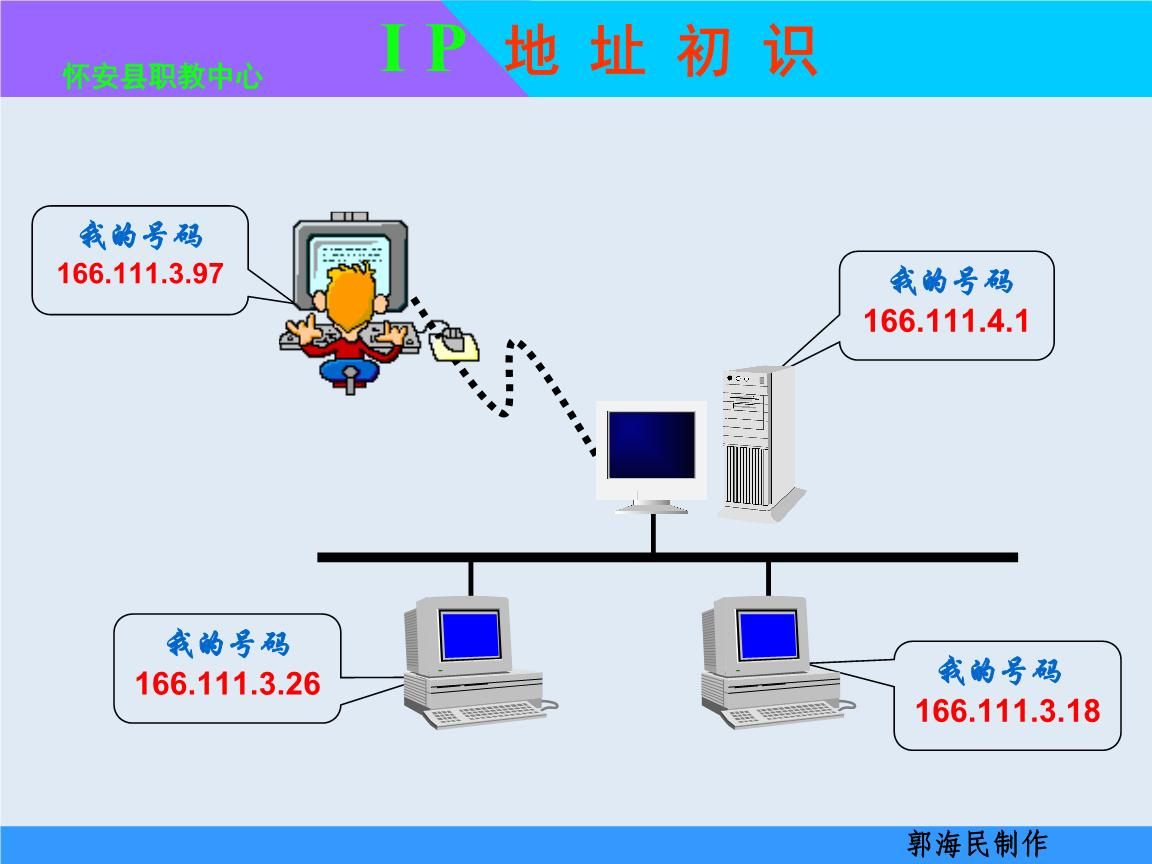 十进制：
200. 30 . 5 . 12
二进制：
11001000  00011110  00000101  00001100
+
8
+
8
+
8
8
每 8 位为一组
32位
IP地址表示方法
IP 地址是主机（或路由器）在互联网范围内唯一的 32 位的标识符。
点分十进制：用4个十进制数表示，中间用圆点隔开
IP 地址的编址方法
分类的 IP 地址。这是最基本的编址方法，在 1981 年就通过了相应的标准协议。
子网的划分。这是对最基本的编址方法的改进，其标准 RFC 950]在 1985 年通过。
构成超网。这是比较新的无分类编址方法。 1993 年提出后很快就得到推广应用。
32 位
32 位
32 位
32 位
32 位
32 位
网络号
网络号
网络号
网络号
网络号
网络号
主机号
主机号
主机号
主机号
主机号
主机号
IP地址：
130. 20 . 5 . 12
130. 20 . 5 . 12
130. 20 . 5 . 12
130. 20 . 5 . 12
130. 20 . 5 . 12
130. 20 . 5 . 12
130. 20 . 5 . 12
130. 20 . 5 . 12
130. 20 . 5 . 12
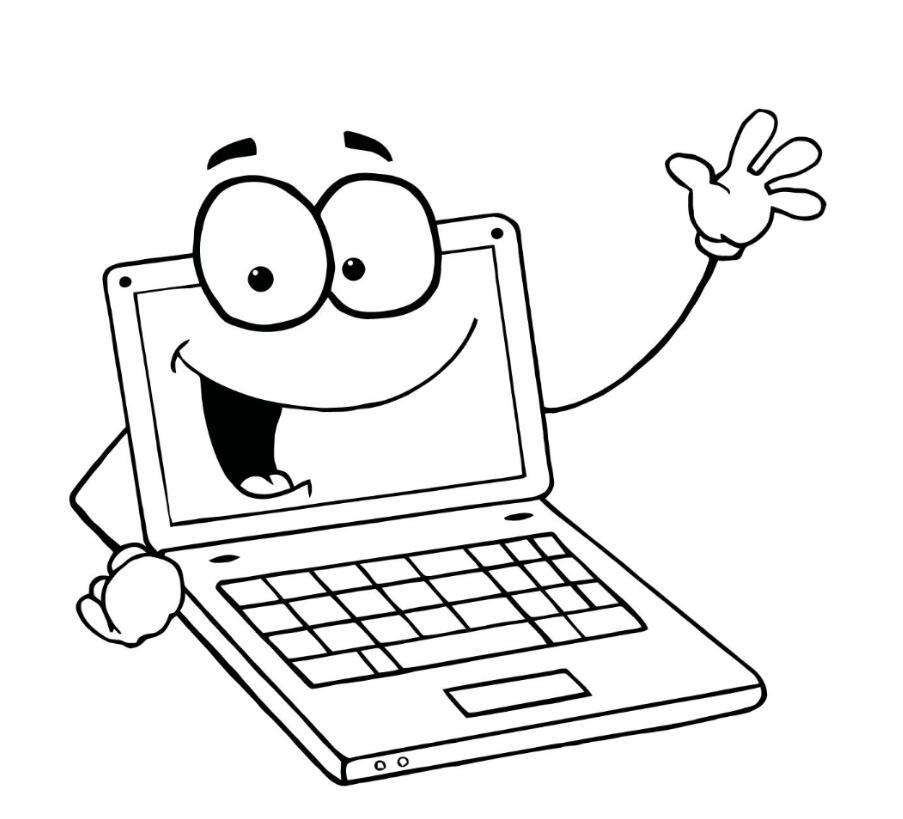 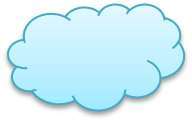 农大职院
主机
主机
主机
分类IP地址
130. 20 . 5 . 12
130. 20 . 5 . 12
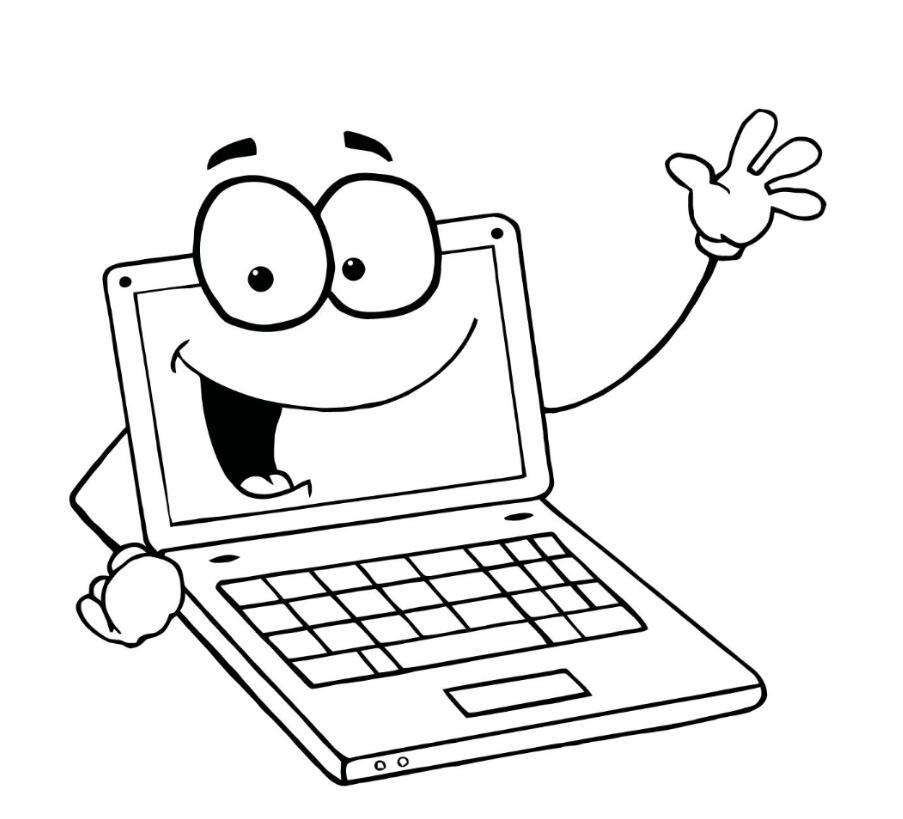 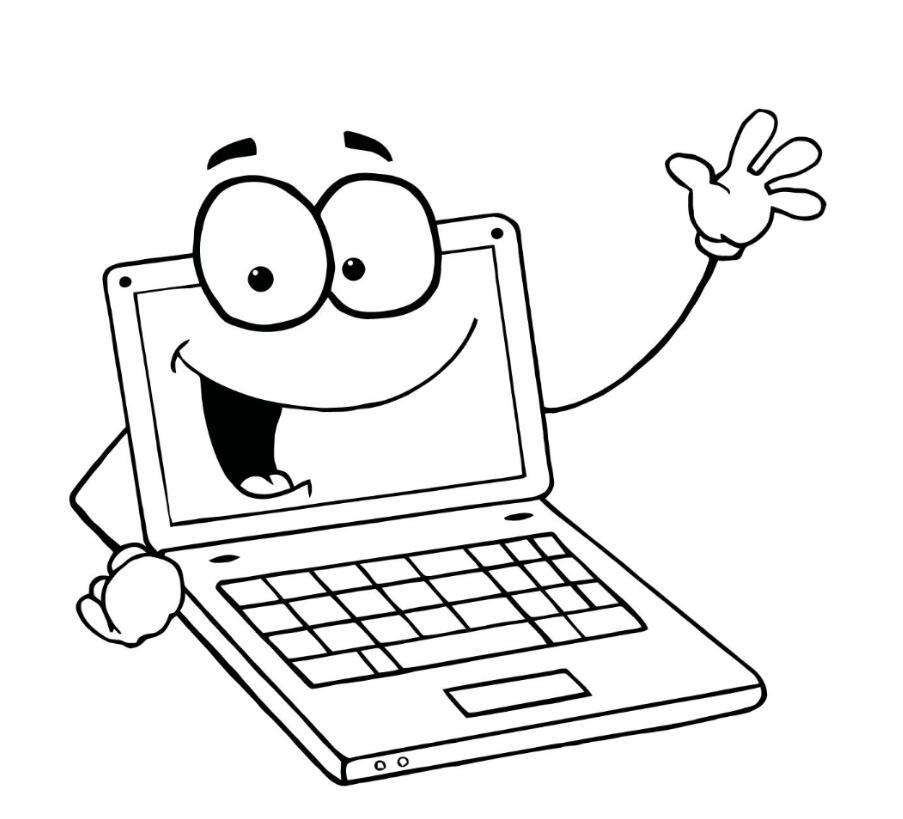 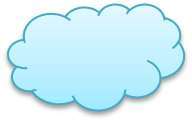 农大职院
农大职院
特殊IP地址——不分配
第3字节
第4字节
第1字节
第2字节
8
32
24
1
16
第一字节范围
A类
0~127
00000000
01111111
B类
128~191
A B C三类为常用地址
10000000
10111111
192~223
C类
11000000
11011111
D类为多播地址
224~239
D类
11100000
11101111
保留为实验科研用
E类
240~255
11100000
11101111
网络和主机数量
感谢观看！
《网络基础》课程